MPIPOM RTOFS InitializationHurricane Patricia, SST: 0 hrs
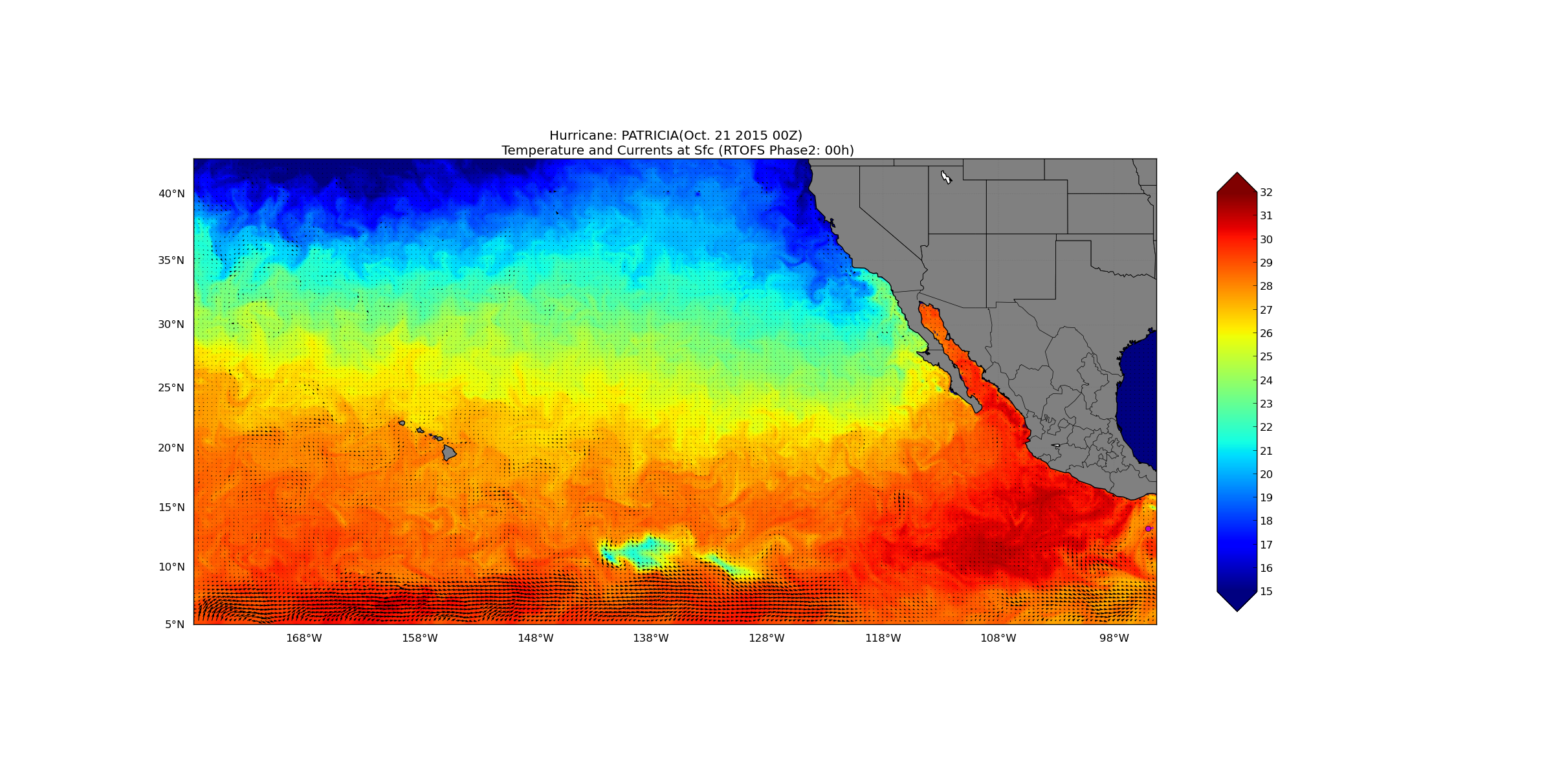 MPIPOM RTOFS InitializationHurricane Patricia, SST: 72 hrs
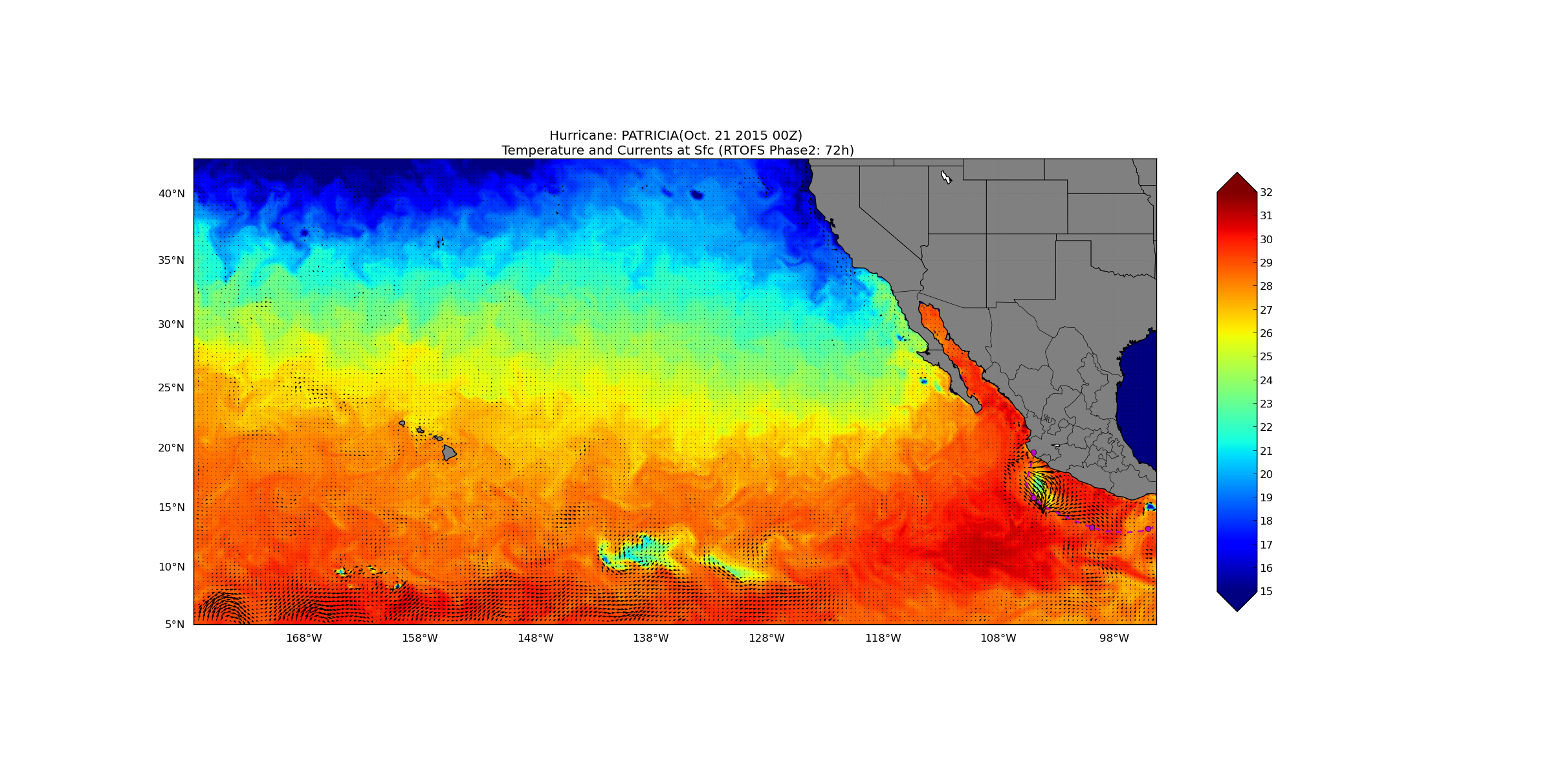 MPIPOM RTOFS InitializationHurricane Patricia, T at 75 m: 0 hrs
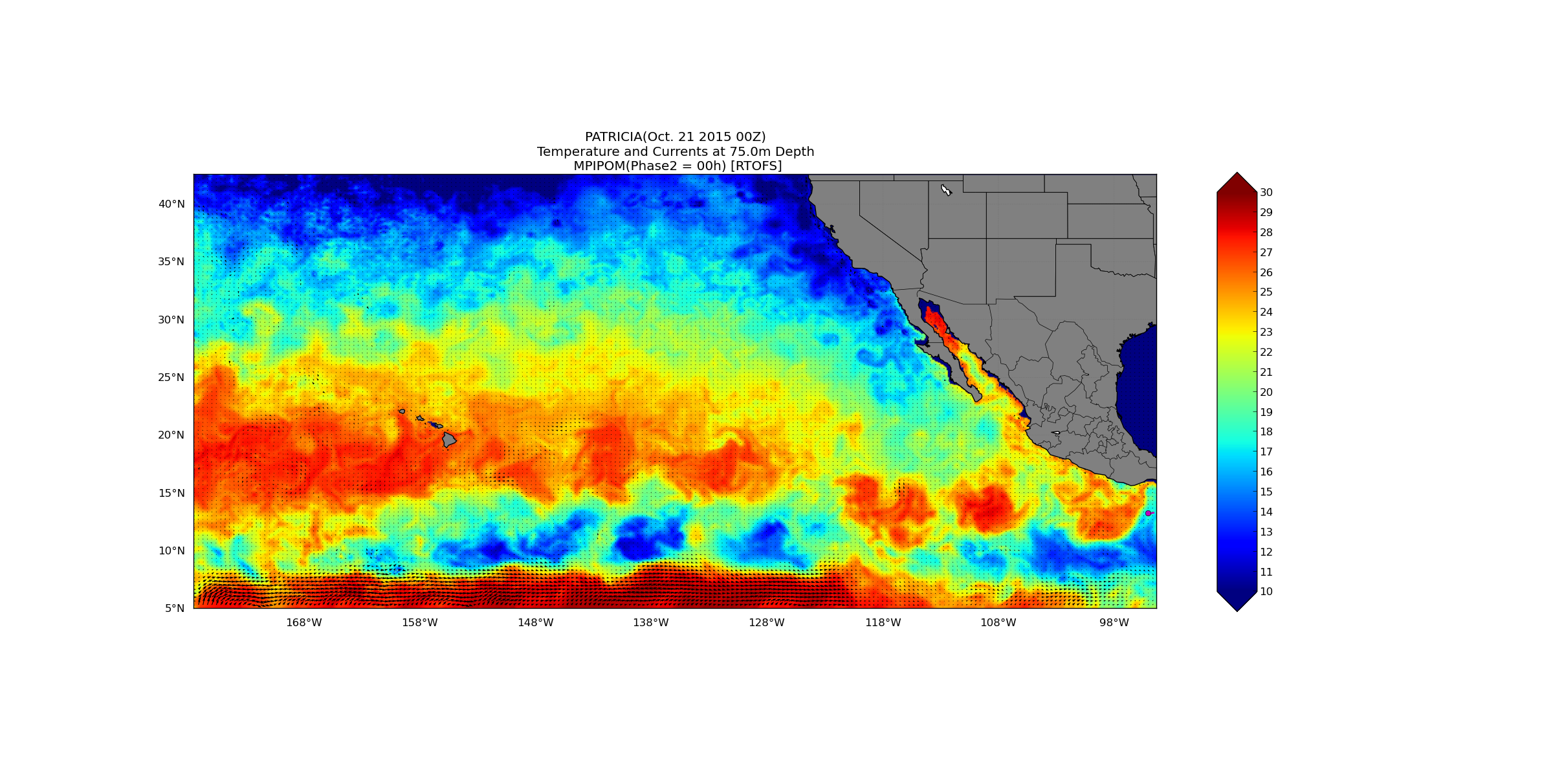 MPIPOM RTOFS InitializationHurricane Patricia, T at 75 m: 72 hrs
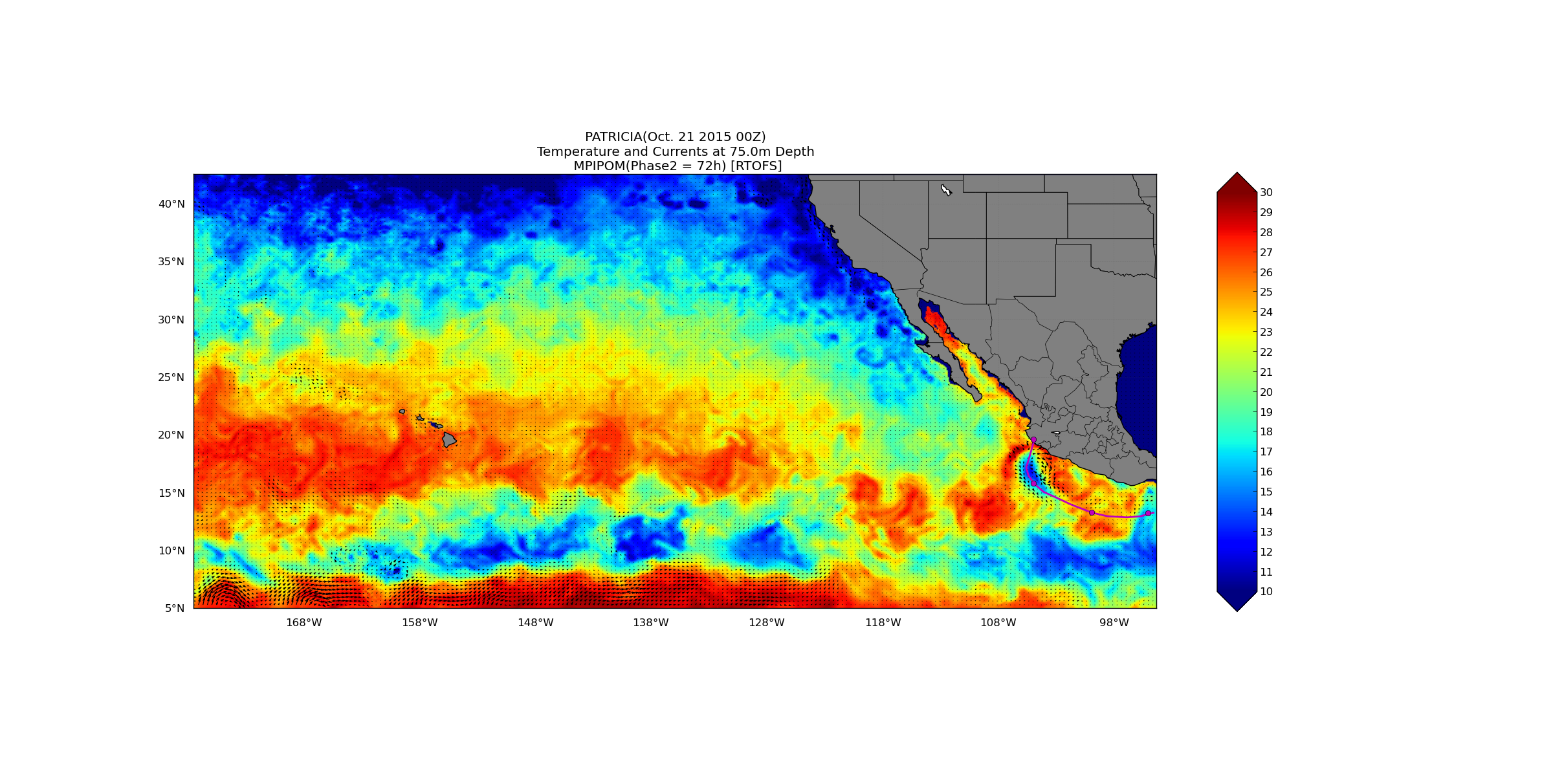 MPIPOM RTOFS InitializationHurricane Patricia, S at 0 m: 72 hrs
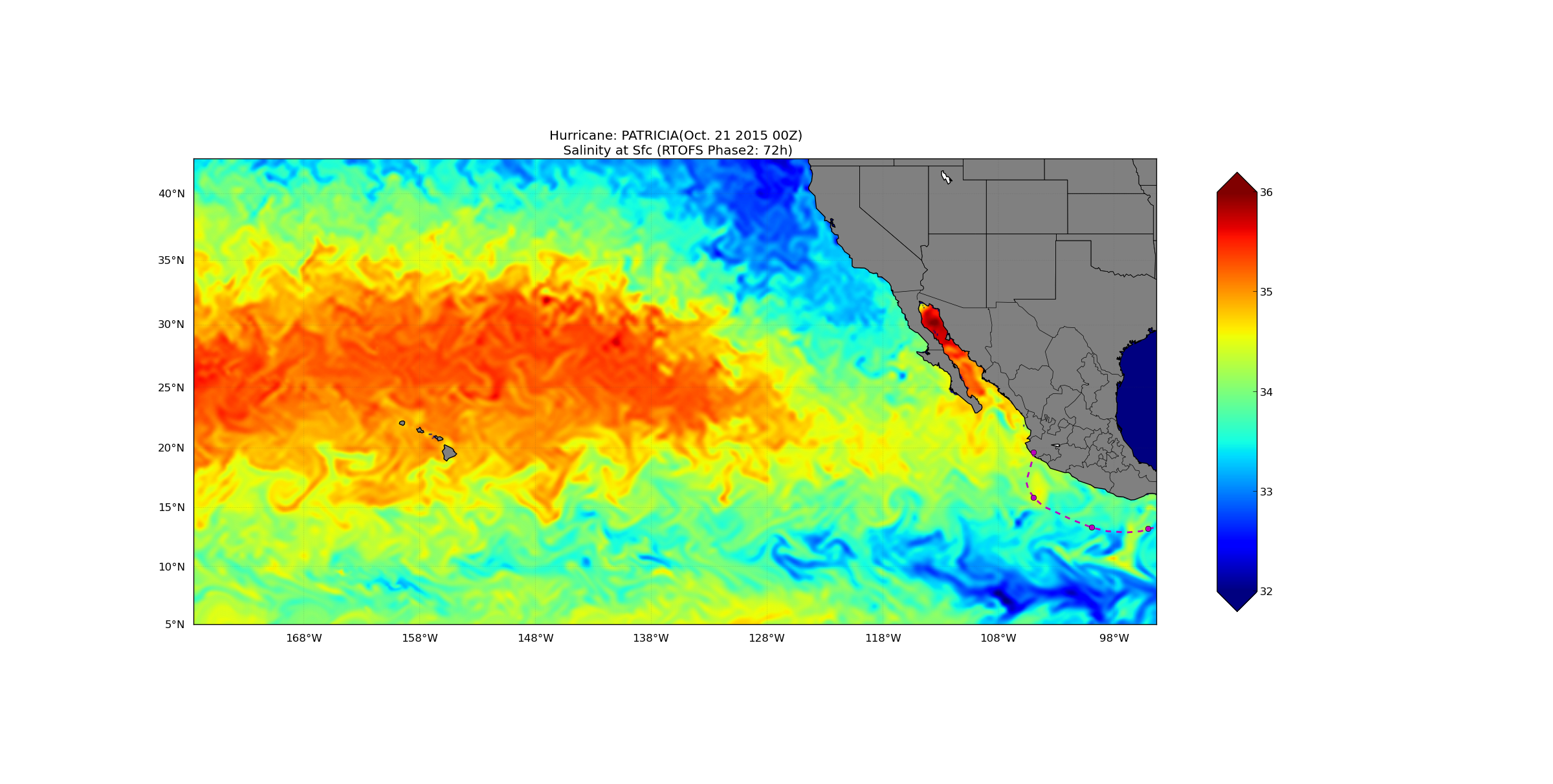 MPIPOM RTOFS InitializationHurricane Patricia, S at 75 m: 72 hrs
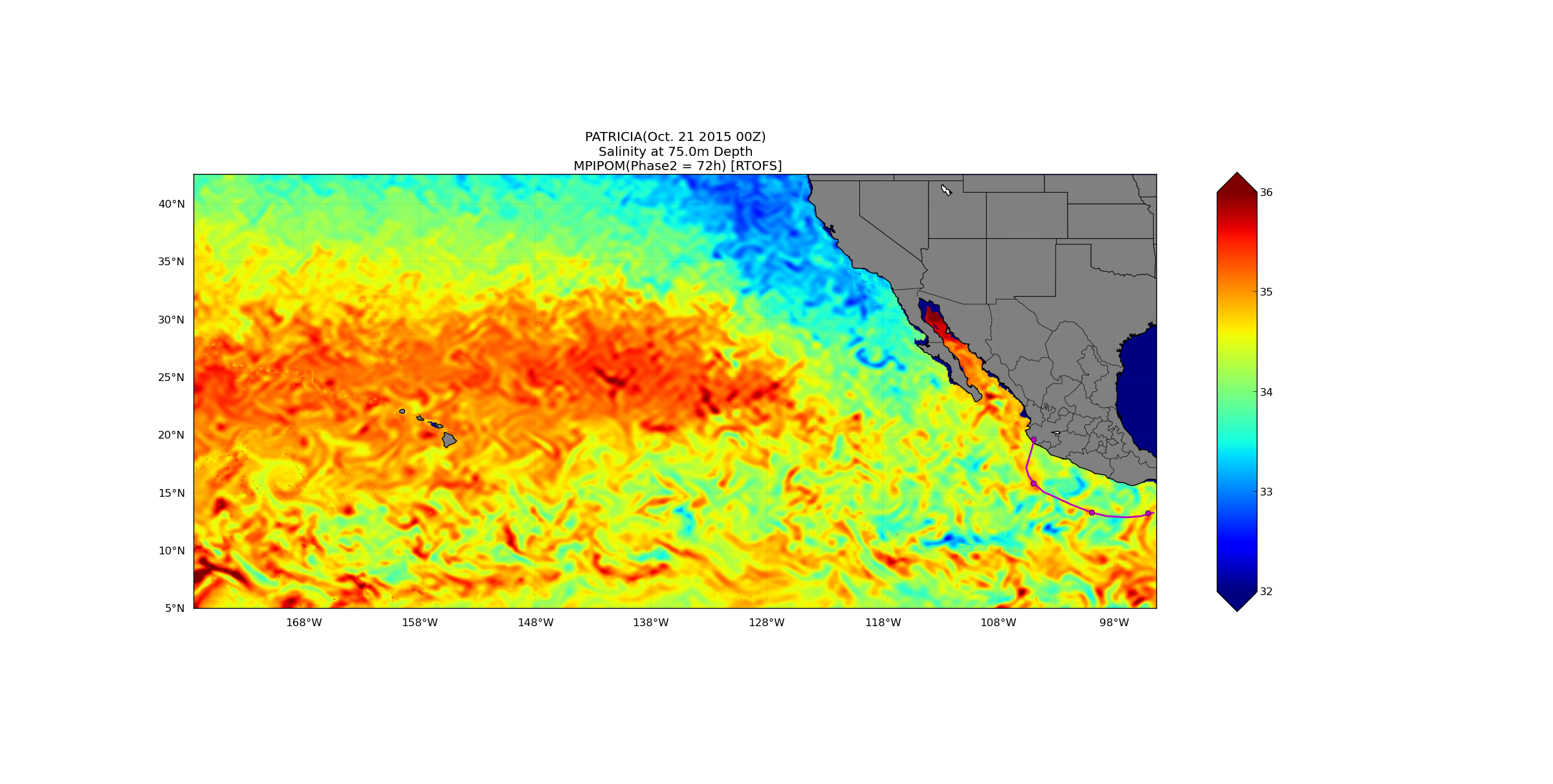